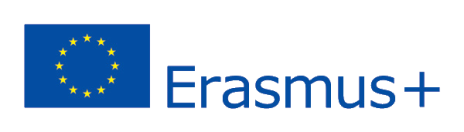 2018-3-HR01-KA205-060151
Miere
Terapia apicultorului
MIERE
Miere:
surse potențiale de peste 2.000 de flori
caracteristici extrem de variabile
terapeutul trebuie să poată determina calitatea generală a mierii și / sau calitățile sale terapeutice
Miere crudă:
nu este filtrată, tratată termic sau prelucrată
este un remediu eficient, indiferent dacă este administrat intern sau local
compoziția sa chimică o face mai ușor de digerat decât zahărul
metabolismul nu stimulează secreția de insulină la fel ca zahărul
CLASIFICAREA MIERII
Mierea de tei - are cea mai plăcută și mai puternică aromă dintre toate mierile. Are calități liniștitoare și antiseptice fiind recomandată pentru tratament afecțiunilor precum: tulburări ale sistemului nervos, insomnie, febră, dureri de stomac, migrene, pneumonie, astm, tuberculoză
Mierea de floarea soarelui - are proprietăți tonice, este un afrodisiac și stimulează imunitatea
Mierea de mană - acest tip de miere are cele mai puternice proprietăți laxative decât orice alt tip de miere; are și efecte antiinflamatorii asupra tractului digestiv și ajută la eliminarea toxinelor
[Speaker Notes: Mierea de lăcuste - este transparentă imediat după recoltare, dar culoarea sa va depinde de fagurii în care a fost făcută. Astfel, poate avea nuanțe de galben pal sau galben deschis. Mierea de lăcuste are un gust plăcut, este un fluid vâscos și nu dă semne de cristalizare când este proaspătă. Are un efect calmant asupra tusei, mierea de lăcuste este antiseptică, este utilă în tratarea oboselii și, de asemenea, în tratamentul nevrozei.
Mierea de coriandru - are o culoare roșiatică, o aromă și un miros puternic. Are efecte benefice asupra tratamentului ulcerului și gastritei hiperacide. Mierea de coriandru protejează și ficatul și ajută la tratarea constipației, balonării și indigestiilor.
Mierea de conifere - are proprietăți excepționale asupra plămânilor și a sistemului respirator, beneficiind de proprietățile antiinfecțioase și antitusive.
Mierea de mentă - este utilizată ca antitusiv, analgezic, antispastic. Ușurează digestia și combate balonarea.
Mierea polifloră - deoarece include nectarul de la zeci sau sute de ierburi, mierea polifloră își împrumută proprietățile terapeutice și, prin urmare, este una dintre cele mai complexe tipuri de miere, luând în considerare acțiunile sale terapeutice. Principalele proprietăți ale acestui tip de miere sunt: ​​dezinfectant, antiseptic, sedativ, diuretic, laxativ.]
CLASIFICAREA MIERII
Mierea de lăcuste - este transparentă imediat după recoltare, dar culoarea sa va depinde de fagurii în care a fost făcută. Astfel, poate avea nuanțe de galben pal sau galben deschis. Mierea de lăcuste are un gust plăcut, este un fluid vâscos și nu dă semne de cristalizare când este proaspătă. Are un efect calmant asupra tusei, mierea de lăcuste este antiseptică, este utilă în tratarea oboselii și, de asemenea, în tratamentul nevrozei.
Mierea de coriandru - are o culoare roșiatică, o aromă și un miros puternic. Are efecte benefice asupra tratamentului ulcerului și gastritei hiperacide. Mierea de coriandru protejează și ficatul și ajută la tratarea constipației, balonării și indigestiilor.
Mierea de conifere - are proprietăți excepționale asupra plămânilor și a sistemului respirator, beneficiind de proprietățile antiinfecțioase și antitusive.
CLASIFICAREA MIERII
Mierea de mentă - este utilizată ca antitusiv, analgezic, antispastic. Ușurează digestia și combate balonarea.
Mierea polifloră - deoarece include nectarul de la zeci sau sute de ierburi, mierea polifloră își împrumută proprietățile terapeutice și, prin urmare, este una dintre cele mai complexe tipuri de miere, luând în considerare acțiunile sale terapeutice. Principalele proprietăți ale acestui tip de miere sunt: ​​dezinfectant, antiseptic, sedativ, diuretic, laxativ.
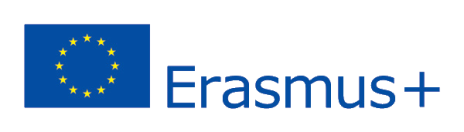 2018-3-HR01-KA205-060151
Efectele terapeutice ale mierii
Terapia apicultorului
PROPRIETĂȚI TERAPEUTICE ALE MIERII
Mierea este antibacteriană:
Mierea conține cantități mici de apă, grăsimi și proteine, are un pH relativ scăzut, o osmolaritate ridicată, ceea ce înseamnă „condiții dure de viață” pentru bacterii
Bioflavonoidele găsite în miere au un efect antibacterian direct
Multe dintre enzimele găsite în miere sunt toate antibacteriene
 Mierea este antibiotic:
spectrul proprietăților antimicrobiene ale mierii este destul de larg
PROPRIETĂȚI TERAPEUTICE ALE MIERII
Mierea este un antioxidant în alimente:
Mierea are capacități anti-oxidative; oxidarea scăzută a alimentelor înseamnă o nutriție mai bună; o nutriție mai bună înseamnă o sănătate mai bună.
Mierea este un produs apicol anti-carie:
Mierea este, în general, o substanță antibacteriană;
Mierea hrănește gingiile, ajutând la o mai bună hrănire a dinților.
PROPRIETĂȚI TERAPEUTICE ALE MIERII
Mierea este antiinflamatoare:
Mierea este un bun antioxidant
Conține bioflavonoizi cu proprietăți antiinflamatorii
Mierea poate absorbi mai mult „foc” din zona inflamată, potrivit Medicinii Tradiționale Chineze
Mierea este bio-stimulantă:
Mierea este un „aliment viu” cu multă bioenergie
Oferă cea mai bună energie pentru celulele vii
PROPRIETĂȚI TERAPEUTICE ALE MIERII
Mierea este purificatoare:
Ajută mecanismele de detoxifiere ale organismului; mierea conține mai multă fructoză (în special mierea din salcâm) care ajută direct mecanismele energetice ale ficatului; un ficat sănătos înseamnă o mai bună detoxifiere biochimică
Mierea este energie:
Carbohidrații din miere ard ușor și cel mai adesea (când oxigenul este suficient) la apă și CO2, deci nu rămâne niciun reziduu pentru a reduce calitatea energiei
Fructoza conținută în miere crește nivelul de energie al corpului uman
PROPRIETĂȚI TERAPEUTICE ALE MIERII
Mierea este laxativă:
Mierea este higroscopică (atrage apa)
Reglează flora intestinului
Ajută mai bine funcționarea pancreasului și a ficatului; prin urmare, aceste organe vor produce mai multe sucuri digestive
Mierea este nutritivă:
Carbohidrații găsiți în miere ajută la construirea țesutului conjunctiv
Mierea reprezintă cea mai bună energie pentru toți mușchii, inclusiv inima, care este în primul rând „pompa musculară”
INDICAȚII PENTRU UTILIZAREA MIERII
Boli care afectează întregul corp: anorexie, convalescență (mierea oferă energie după intervenții chirurgicale sau boli de consum), febră (mierea oferă energie leucocitelor care pot elimina cu ușurință cauzele febrei: bacterii, viruși, celule moarte etc.);
Boli ale gurii și buzelor: ulcerații (mierea este un agent natural antibacterian și regenerator), carii (mierea hrănește gingiile, care la rândul lor hrănesc dinții), gingivită;

Otorinolaringologie: faringită și durere în gât (mierea este antiinflamatoare, antibacteriană și regenerativă);
Boli respiratorii: astm (mierea este o sursă de energie pentru musculatura bronșică), tuse (mierea este un agent antibacterian și emolient), răceli (mierea ajută sistemul imunitar);
INDICAȚII PENTRU UTILIZAREA MIERII
Boli cardiovasculare: boli de inimă (mierea este cea mai bună sursă de energie pentru celulele inimii, ajută circulația sângelui și scade tensiunea arterială atunci când este prea mare, îmbunătățește și structura vaselor de sânge)
Tulburări ale sistemului nervos: astenie (mierea furnizează energie tuturor celulelor corpului), insomnie (în special mierea obținută din flori de tei este un foarte bun sedativ atunci când este folosită înainte de culcare), neurastenie (mierea este o sursă excelentă de energie pentru sistemul nervos, cel puțin 30 % din acesta este glucoză, care este hrana pentru creier)
Boli hepatice: ciroză hepatică (mierea, mai ales dacă este făcută din flori de salcâm, conține cantități mari de fructoză care este utilizată pentru creșterea nivelului de glicogen din ficat)
Tulburări ale sângelui: anemie (mierea îmbunătățește pofta de mâncare, ajută la absorbția fierului, furnizează energie măduvei osoase, ficatului și splinei)